PUŠČAVA
Predmet: geografija
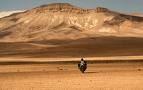 Na leto pade največ od   250 do 500 mm padavin
NASTANEK PUŠČAV
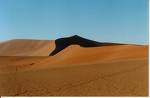 1. Območje subtropskega visokega zračnega pritiska (Sahara)
2. Hladni morski tokovi (Atacama, Namib)
3. Puščave na zavetrni strani gorskih pregrad
4. Človek
ŠIRJENJE PUŠČAV ali DIZERTIFIKACIJA
Preoblikuje veter, tudi voda
V preteklosti vlažnejše podnebje
Občasne padavine
Možne tudi poplave
Večja sušnost podnebja zaradi posega človeka v naravo
Kritično v Sahelu
Ni videti rešitve za omejitev puščave  Sahel
VETRNA EROZIJA
Dva načina: 
-  Vetrno odnašanje,  delovanje imenujemo deflacija
-  Veter (prašni delci in peščena zrna), delovanje imenujemo korazija
PRENOS MATERIALA
Odvisen od velikosti delcev
Iz Sahare občasno pride v Evropo
Zančilen rdeči dež ali sneg
Večji delci- peščena zrna (brusijo površje)
Nastanek gobastih skal
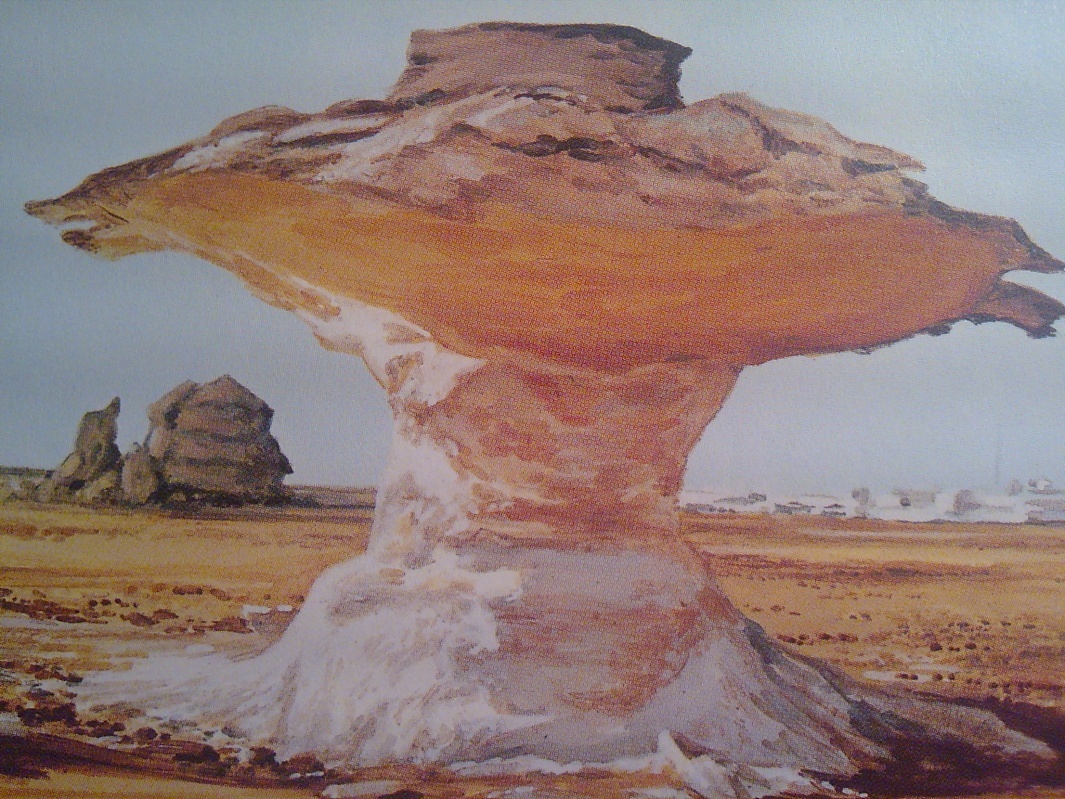 VETRNA AKUMULACIJA
Odlaganje materiala ali vetrna akumilacija
Ko veter naleti na oviro(skala, grmiček...)
Ob njej se počasi kopiči material
Nastanejo značilni peščeni  nasipi- sipine
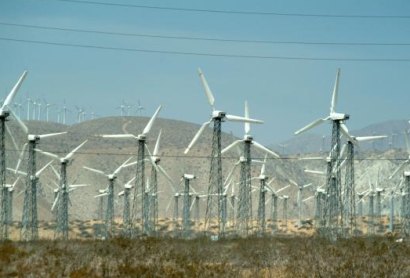 NASTANEK SIPIN
Najrazličnejše oblike in velikosti:
-oblika prvega  krajca (barhani) premik do 30 m na leto
-zvezda
-oblika črke S                ("sief";meč)
Najvišje so tudi do 300m visoke
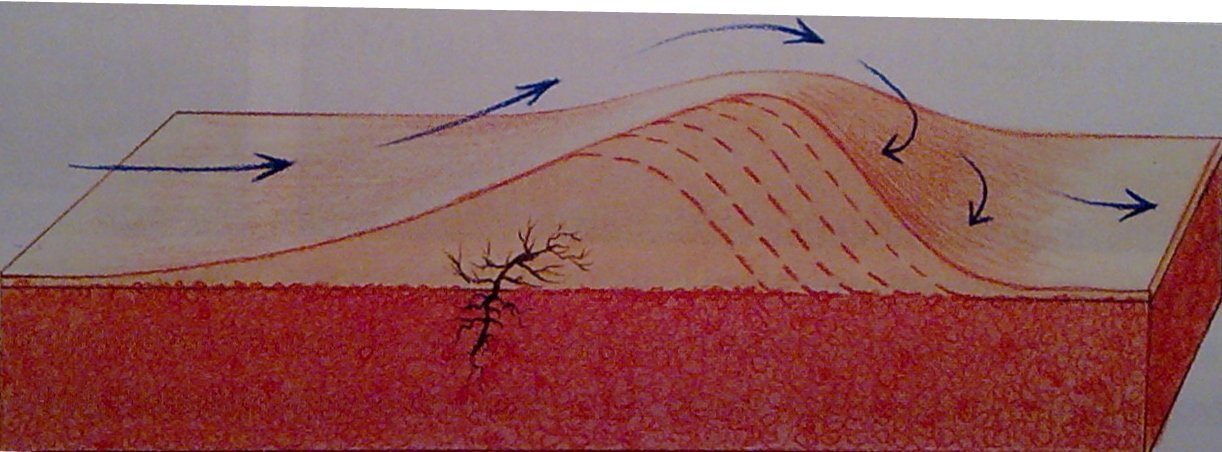 VRSTE PUŠČAV
Več vrst puščav:
  a) peščena puščava ali erg
      ( Sahara)
  b) kamnita pščava ali serir           ali gručnata puščava 
      (V Mongoliji in Kaliforniji)
  c) skalna puščava ali                   hamada
       (V Mongoliji in Kaliforniji)
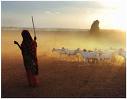 PEŠČENA PUŠČAVA
KAMNITA PUŠČAVA
SKALNA PUŠČAVA
ŠIRJENJE PUŠČAV ali DIZERTIFIKACIJA
Preoblikuje veter, tudi voda
V preteklosti vlažnejše podnebje
Občasne padavine
Možne tudi poplave
Večja sušnost podnebja zaradi posega človeka v naravo
Kritično v Sahelu
Ni videti rešitve za omejitev puščave  Sahel
PUHLICA
Zelo rahla, a rodovitna prst
Nastala z veternim delovanjem 
K nastanku pripomoglo rečno delovanje
Pomembna prst za človeka 
Hitra erozija
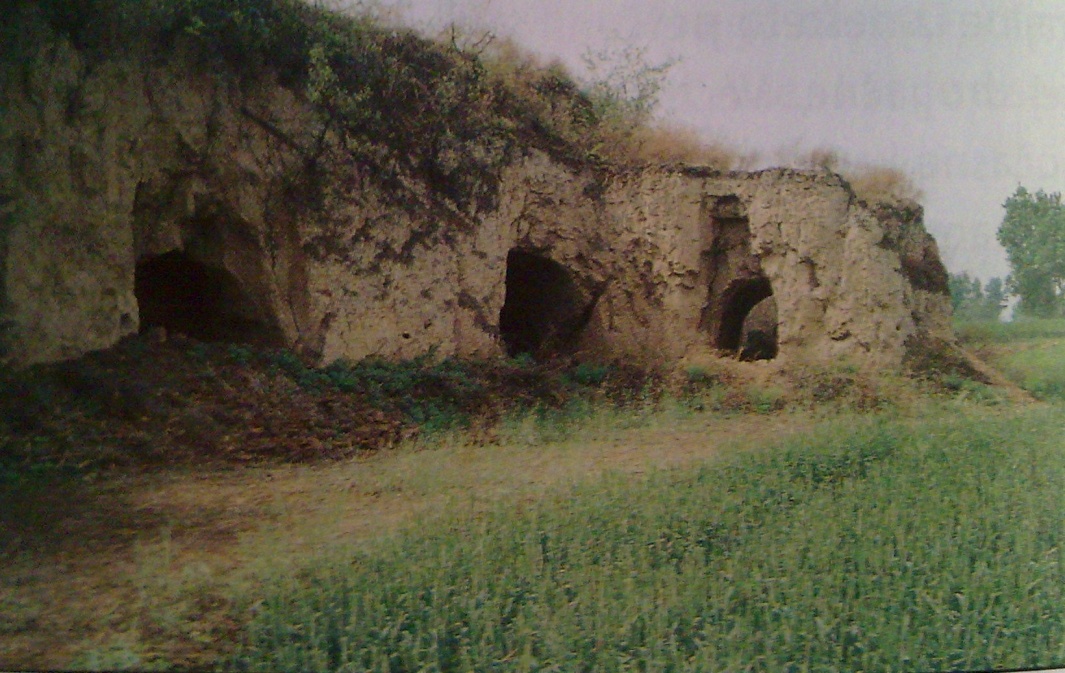 Puhlica je pri nas najbolj razširjena  v panonski nižini
SAHARA
NAMIBIA
HVALA ZA POZORNOST
Viri:
- Obča geografija za 1. letnik,                             (J. Senegačnik, B. Drobnjak)
- Zakaj neki je v Sahari ponoči mraz      ( Pomurska založba)
- internet; slike